matematika
Zapis:Računanje več delov celote, če je znana celota
Mama je kupila košarico jagod. V košari je bilo 20 jagod. Zase je obdržala 2 jagod.
3 pa je dala otrokoma. 						      5
5
Koliko jagod je pojedla mama?
Koliko jagod je dala otrokoma?
Slikovni zapis
CELOTA
2
5 od 20 = 8, ker je 20 : 5 · 2 = 8     Zase je obdržala 8 jagod.
·
OBDRŽALA ZASE
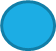 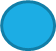 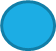 :
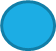 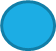 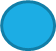 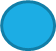 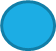 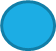 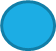 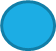 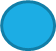 3
5 od 20 = 12, ker je 20 : 5 · 3 = 12  Otroka sta dobila 12 jagod.
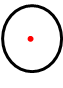 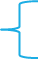 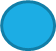 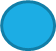 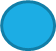 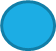 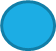 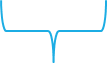 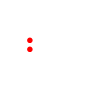 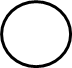 DALA OTROKOMA
DELOVNI ZVEZEK
Reši nalogi 1 in 2 na strani 84, ter nalogi 3 in 4 na strani 85.
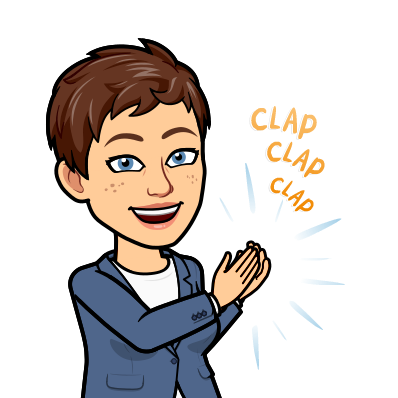 Vem, da ti bo šlo odlično. 